Зрительная гимнастика
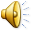 "Пчёлка"
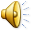 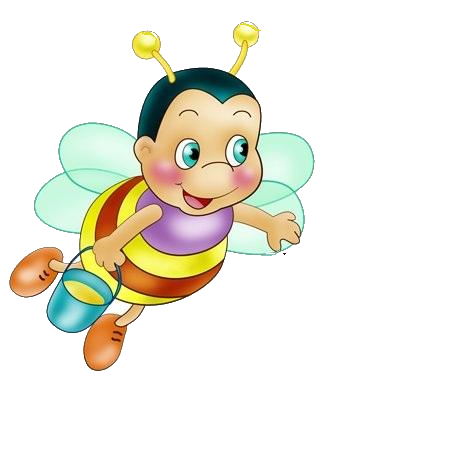 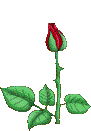 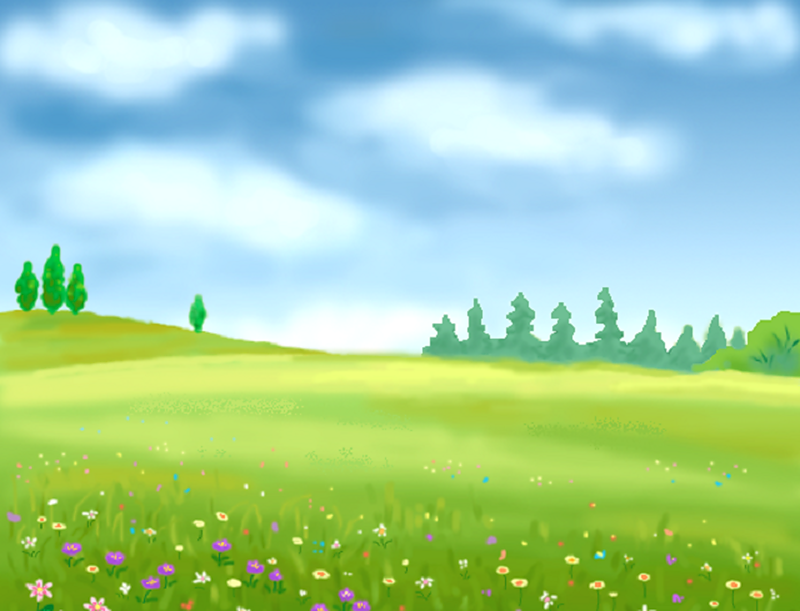 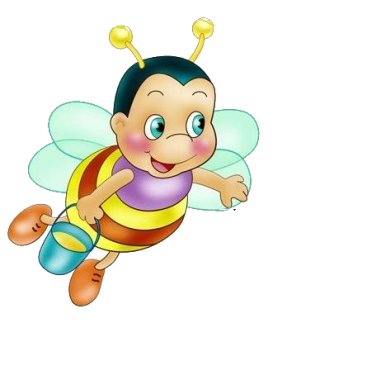 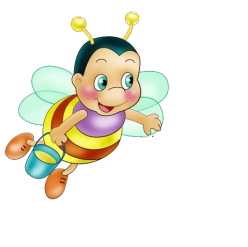 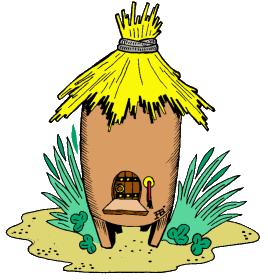 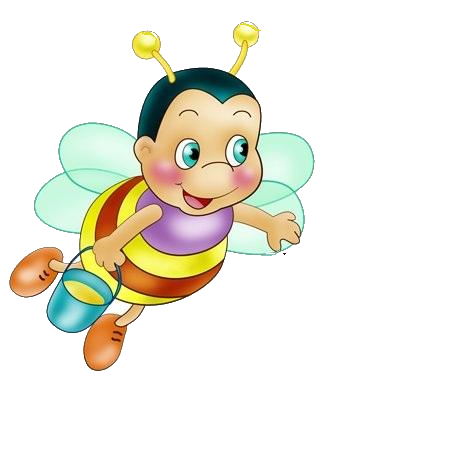 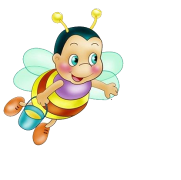 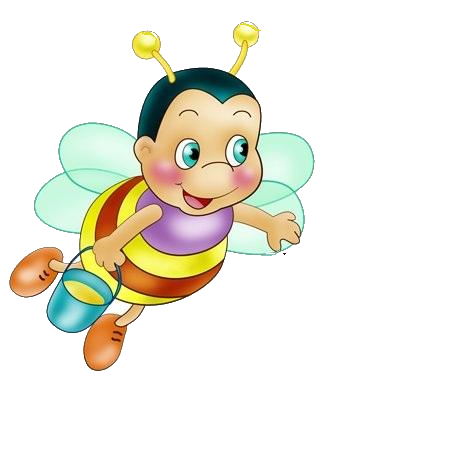 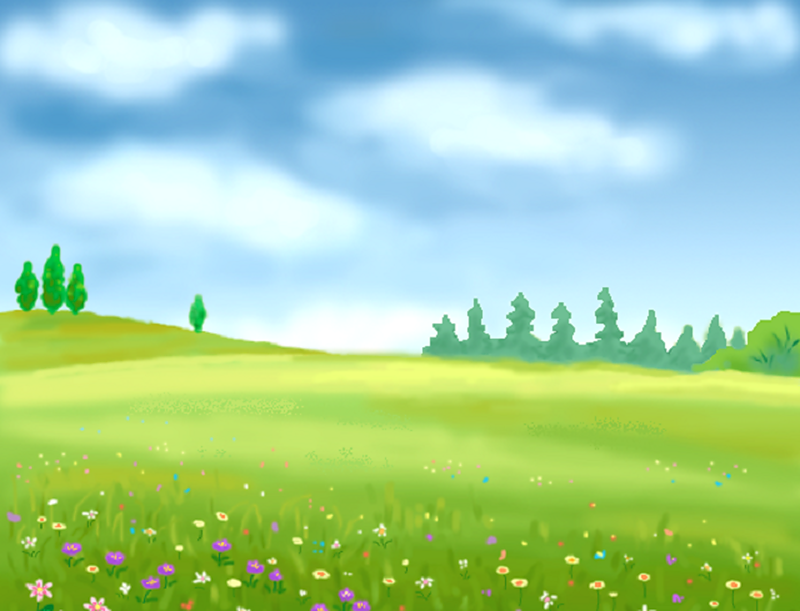 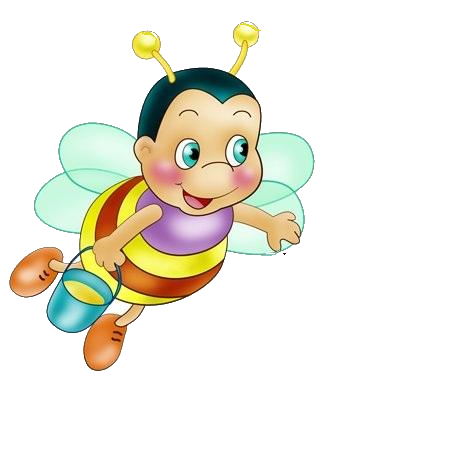 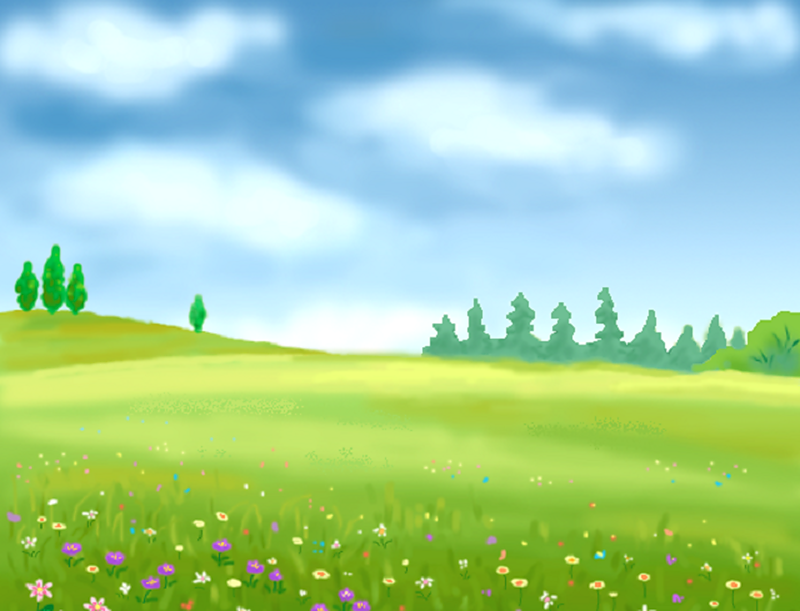 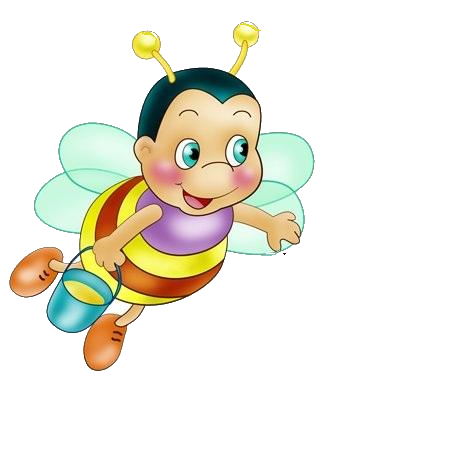 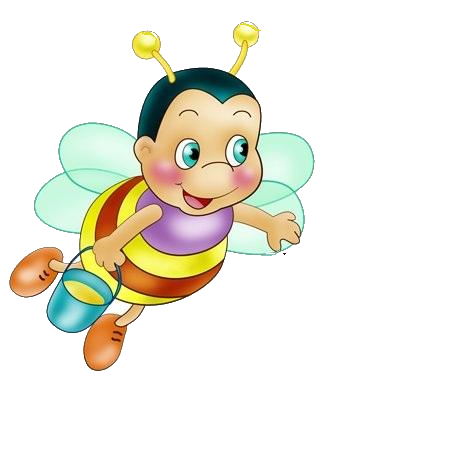 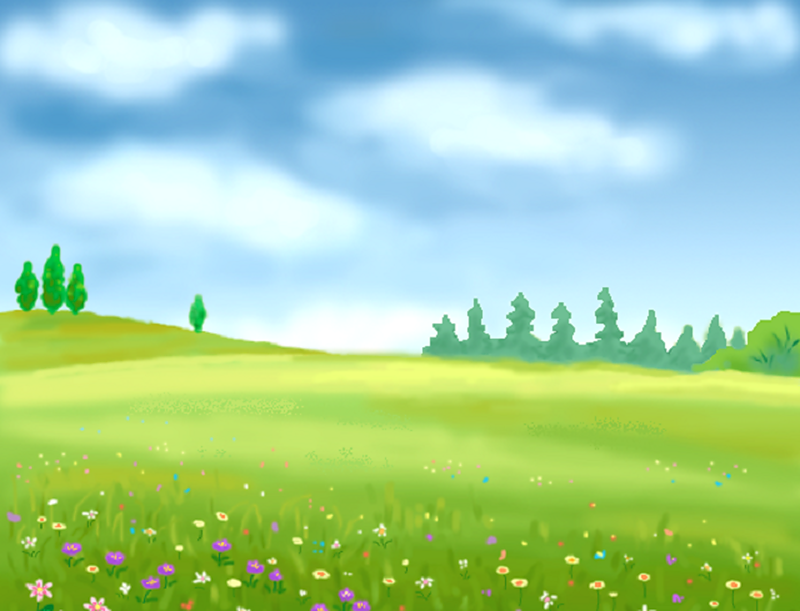 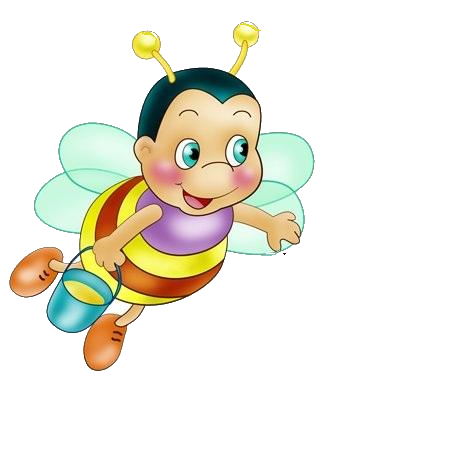 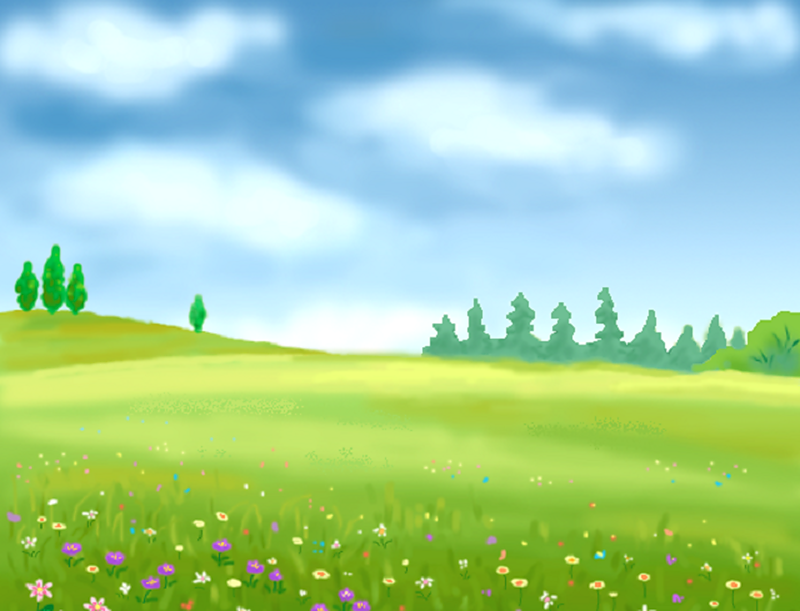 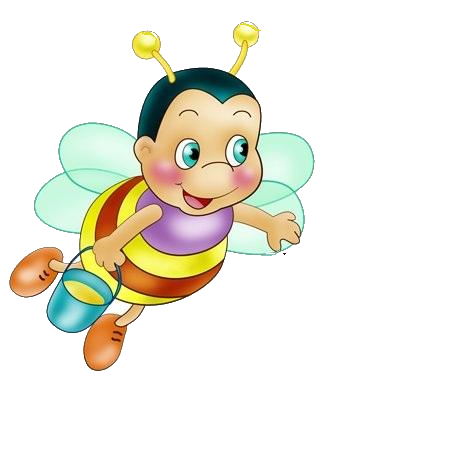 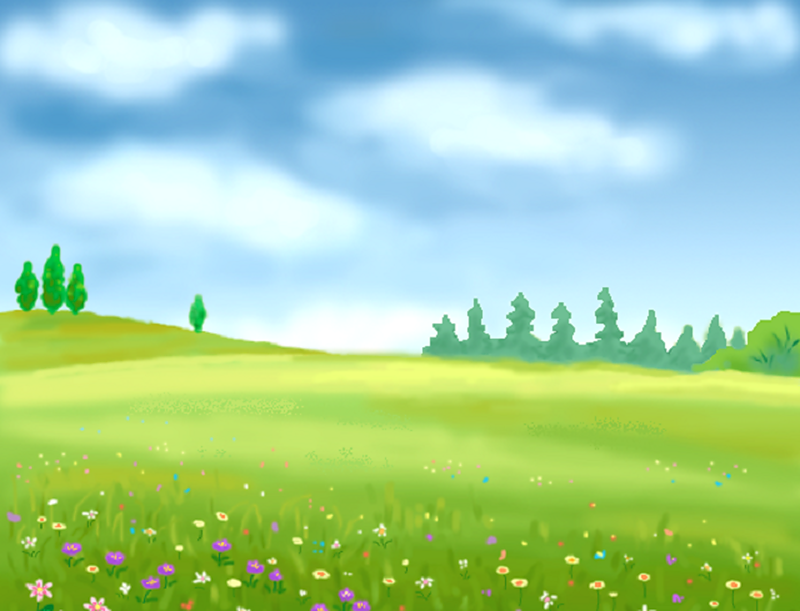 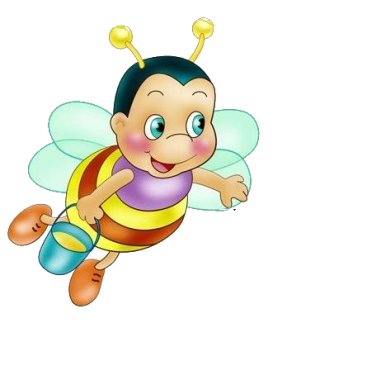 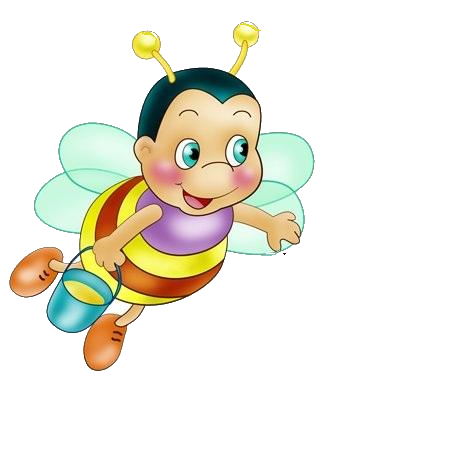 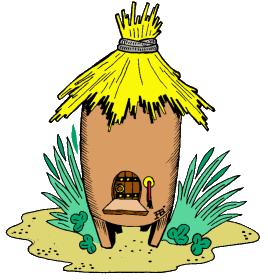 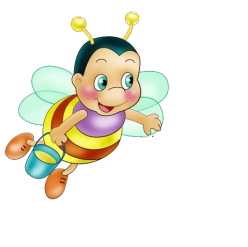 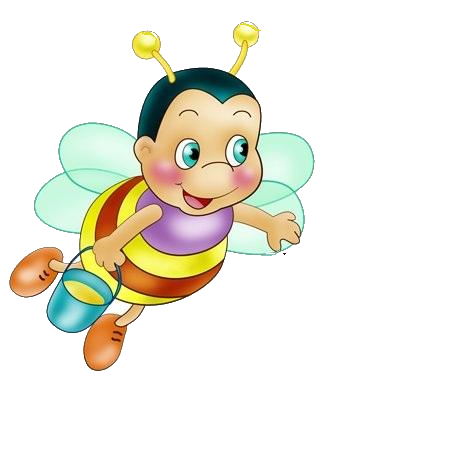 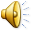 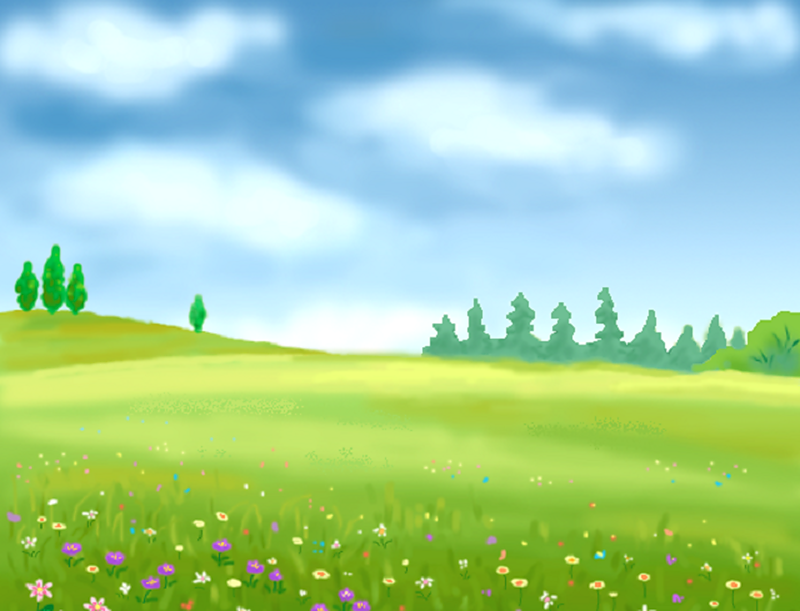 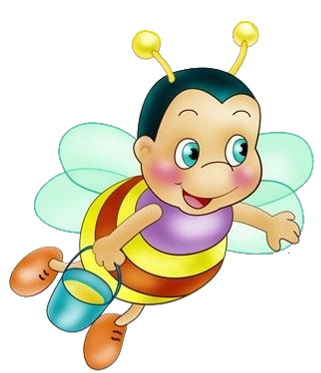 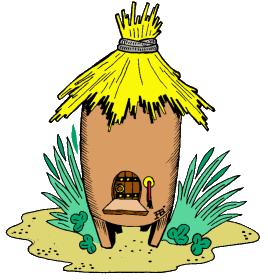 Интернет –ресурсы:
http://images.yandex.ru – фон, картинки